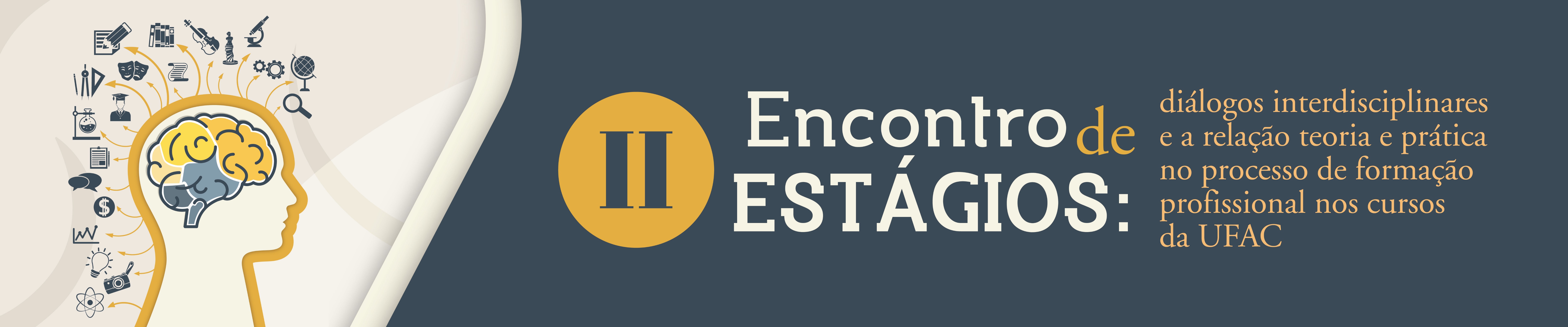 TÍtulo do trabalho: subtítulos
Autor 1 (filiação, e-mail); Autor 2(filiação filiação, e-mail);
INTRODUÇÃO
METODOLOGIA
O corpo do texto deve ser redigido de acordo com as normas do evento exemplo: fonte Calibri, sem negrito, itálico ou sublinhado; tamanho 40; justificado.

O corpo do texto deve ser redigido de acordo com as seguintes normas: fonte Calibri, sem negrito, itálico ou sublinhado; tamanho 40; justificado.


O corpo do texto deve ser redigido de acordo com as seguintes normas: fonte Calibri, sem negrito, itálico ou sublinhado; tamanho 40; justificado.
O corpo do texto deve ser redigido de acordo com as seguintes normas: fonte Calibri, sem negrito, itálico ou sublinhado; tamanho 40; justificado.

O corpo do texto deve ser redigido de acordo com as seguintes normas: fonte Calibri, sem negrito, itálico ou sublinhado; tamanho 40; justificado.

O corpo do texto deve ser redigido de acordo com as seguintes normas: fonte Calibri, sem negrito, itálico ou sublinhado; tamanho 40; justificado.
RESULTADOS E DISCUSSÕES
OBJETIVOS
O corpo do texto deve ser redigido de acordo com as seguintes normas: fonte Calibri, sem negrito, itálico ou sublinhado; tamanho 40; justificado.
O corpo do texto deve ser redigido de acordo com as normas do evento exemplo: fonte Calibri, sem negrito, itálico ou sublinhado; tamanho 40; justificado.
Tabelas devem ser apresentadas da seguinte forma:
Tabela 1: Título da tabela.
Figuras devem ser apresentadas da seguinte forma:
Fonte: Autor (data).
CONSIDERAÇÕES FINAIS
O corpo do texto deve ser redigido de acordo com as seguintes normas: fonte Calibri, sem negrito, itálico ou sublinhado; tamanho 40; justificado.
Figura 1: Título da tabela. Fonte: Autor (data).
REFERÊNCIAS
Referências devem ser redigidas conforme as normas da ABNT vigentes, em fonte Calibri, normal, alinhado à esquerda, tamanho 36.

Referências devem ser redigidas conforme as normas da ABNT vigentes, em fonte Calibri, normal, alinhado à esquerda, tamanho 36.
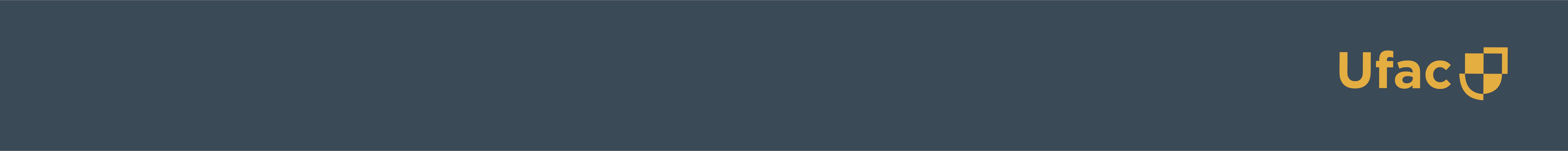